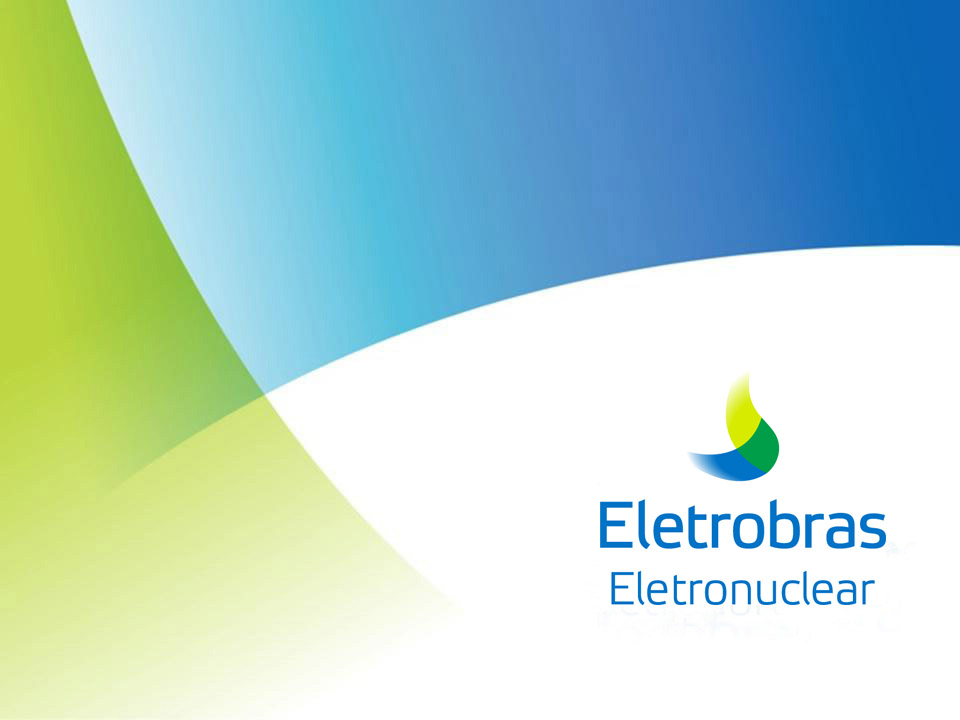 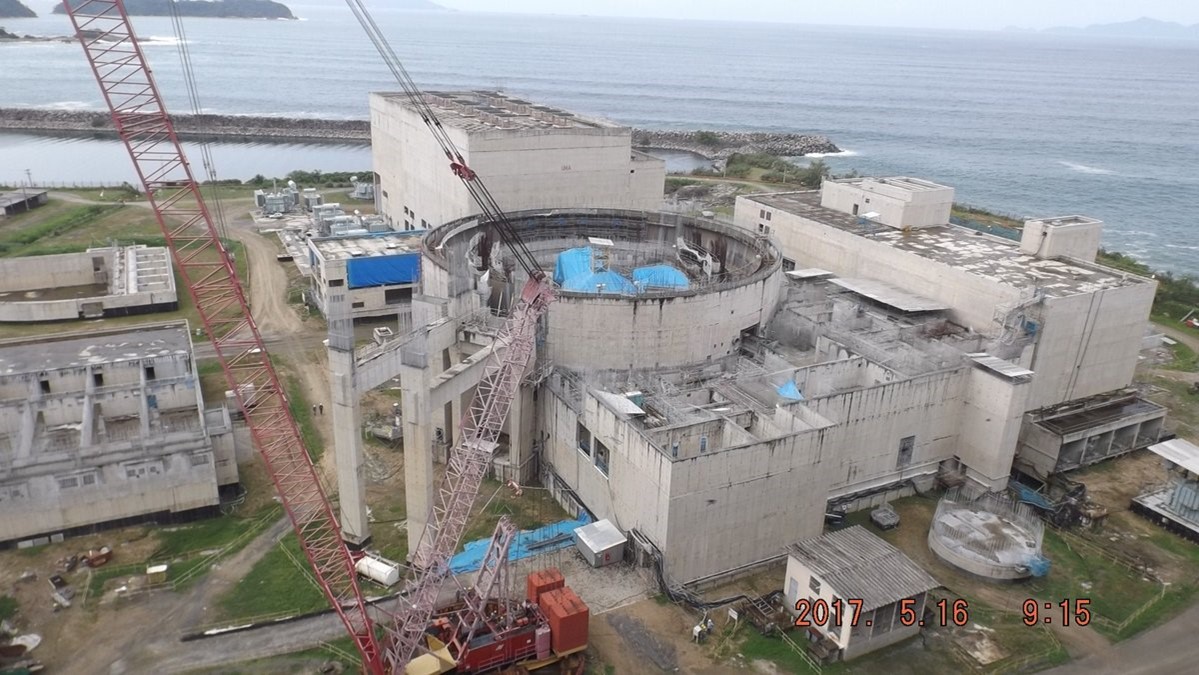 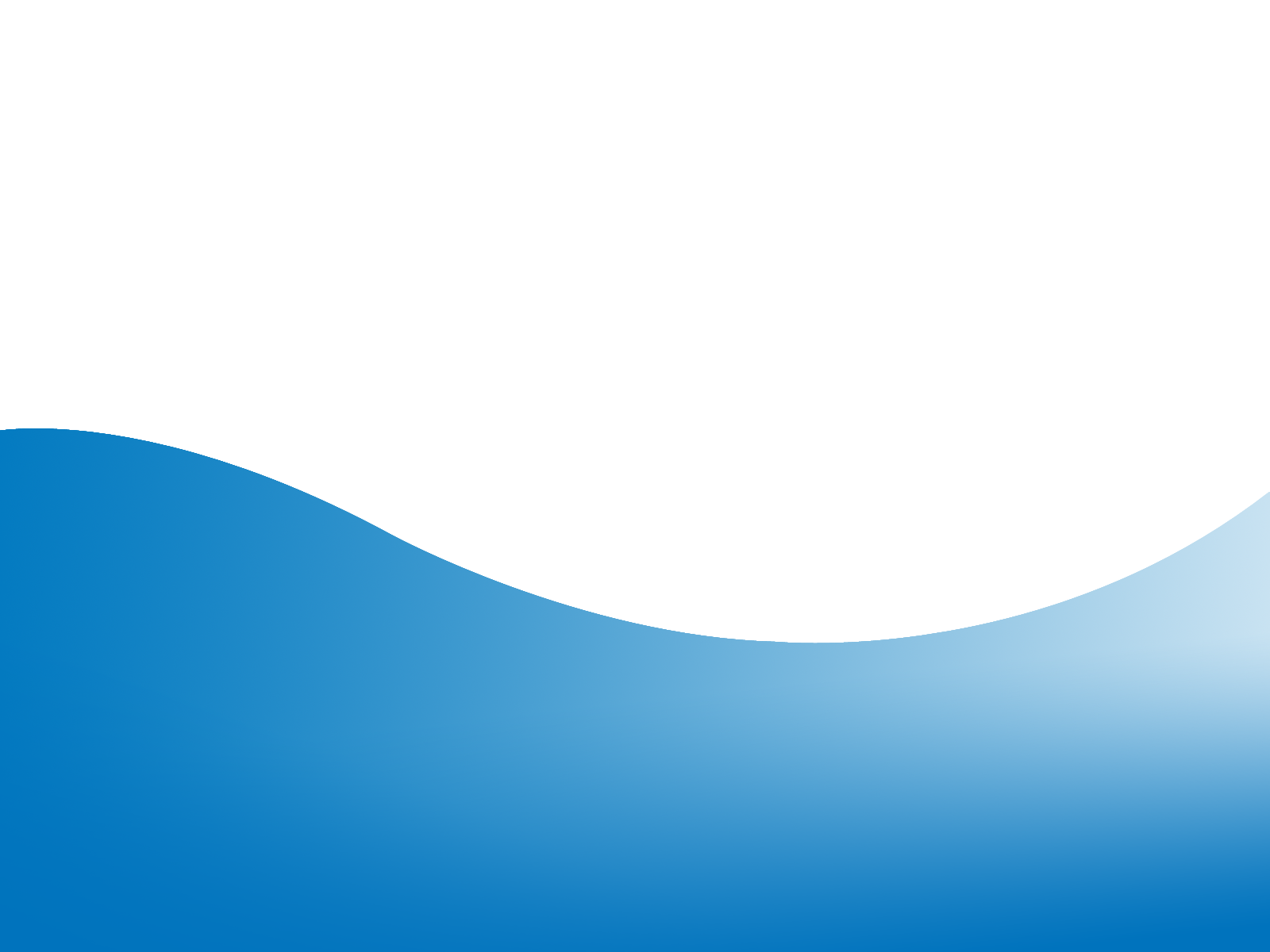 Oportunidades de negócios

Demandas de fornecimento vigentes e Planejamento anual de contratação de menor vulto para 2020
15 de maio de 2020
Apresentação
Viviane Sathler Mafort
Departamento de Aquisição Nacional de Bens e Serviços
(24) 3362-8062
mafort@eletronuclear.gov.br

Juliana de Souza Oliveira
Superintendência de Aquisição e Infraestrutura
(24) 3362-8486
jsveira@eletronuclear.gov.br
A Eletrobras Eletronuclear foi criada em 1997 com a finalidade de operar e construir usinas termonucleares no Brasil.
É uma empresa de economia mista e responde pela geração de mais de 30% da eletricidade consumida no Estado do Rio de Janeiro, proporção que se ampliará consideravelmente quando Angra 3, terceira usina da Central Nuclear Almirante Álvaro Alberto - CNAAA estiver concluída.
Atualmente estão em operação as usinas Angra 1 e Angra 2. 
São 1700 funcionários diretos e 3 Vilas residenciais onde residem 5800 pessoas entre empregados e dependentes.
Quem somos
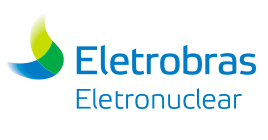 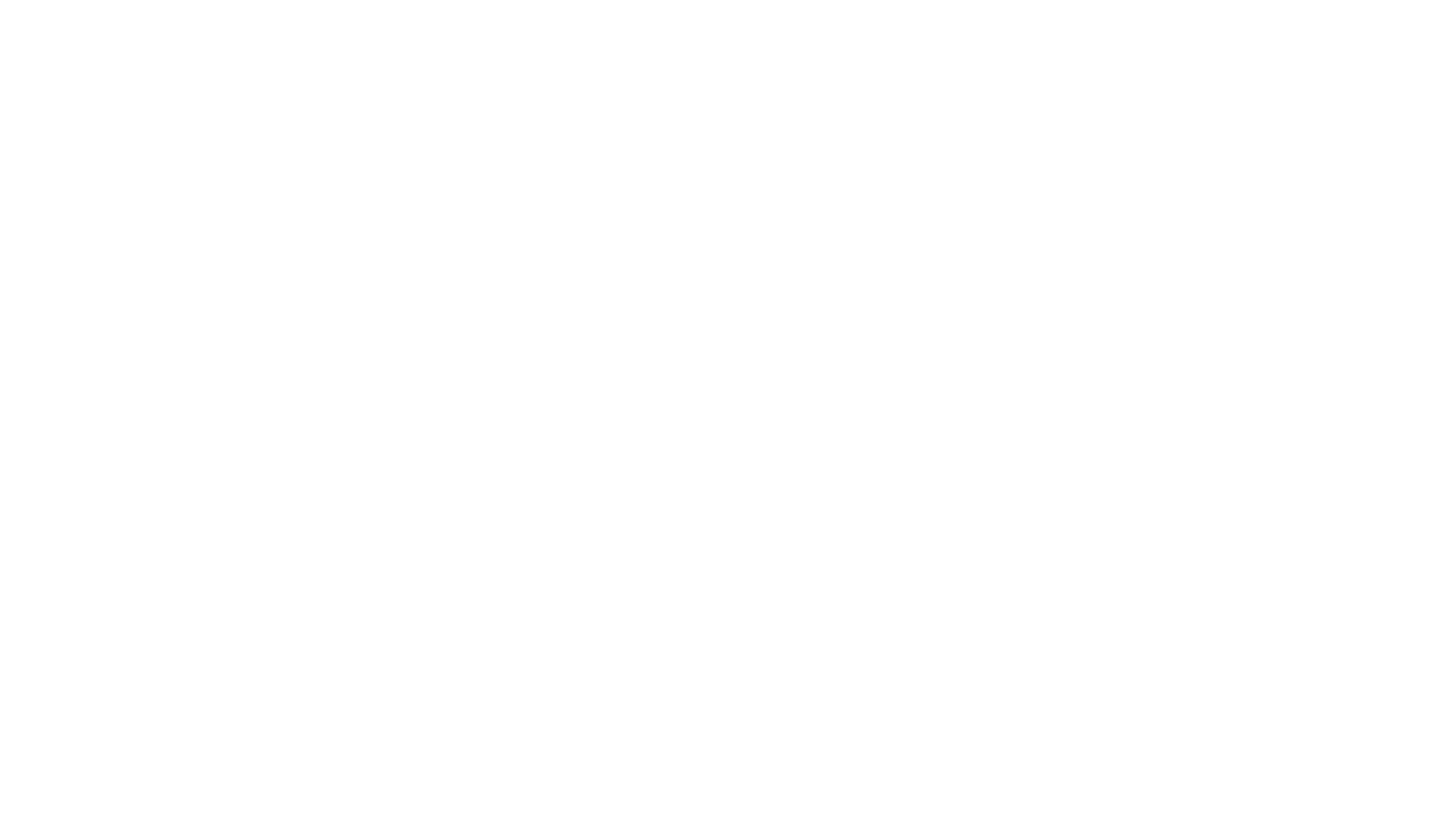 Planejamento Anual de Aquisições – PAA
&
Demandas atuais
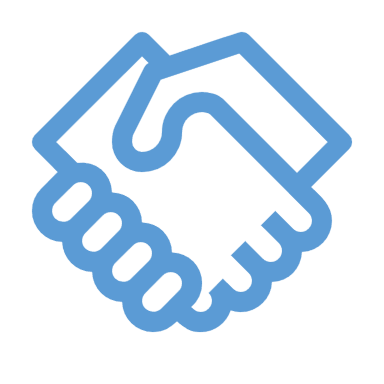 Expectativa de Contratação 2020
Esta apresentação contém expectativas de contratações que envolvem riscos e incertezas.
Tais previsões visam apenas PLANEJAMENTO e não representam um resumo de pré-licitação, um convite para licitação ou um pedido de proposta.
Expectativa de Contratação 2020
SERVIÇOS
Compras até R$ 300 mil
Expectativa de Contratação 2020
MATERIAIS
Compras até R$ 300 mil
Pequenas Contratações (PVs) em aberto
Descrição (texto breve requisição)
Quant.
Processos de PV em andamento
Ordem decrescente R$
Contato assuntos gerais área comercial:
samanta.bk@eletronuclear.gov.br
70% do Valor Total dos PVs Vigentes
Grandes contratações (Pregões) em aberto
Pregão Eletrônico Nº 239/2019
Objeto: Serviços de limpeza, conservação e higienização das dependências e bens móveis das unidades prediais da SEDE da ELETROBRAS ELETRONUCLEAR, incluindo o fornecimento de todos os materiais e equipamentos necessários para a completa execução dos serviços.
Edital a partir de: 20/04/2020
Sessão On-line Pública: em 21/05/2020

Pregão Eletrônico Nº 153/2019
Objeto: Prestação de serviços de microfilmagem de documentos e imagens.
Edital a partir de: 30/04/2020 
Entrega da Proposta:  a partir de 30/04/2020 às 09:00Hs
Sessão On-line Pública:  em 22/05/2020
Pregões abertos para recebimento de propostas
Filtro Compras Governamentais
15/04 a 15/05UASG 910847
Grandes contratações (Pregões) em aberto
Pregão Eletrônico Nº 103/2020
Objeto: Fornecimento de Vestimenta de Segurança
Edital a partir de: 28/04/2020 
Sessão On-line Pública: em 21/05/2020

Pregão Eletrônico Nº 85/2020
Objeto: Válvula Globo
Edital a partir de: 30/04/2020 
Sessão On-line Pública: em 15/05/2020

Pregão Eletrônico Nº 288/2019
Objeto: Serviços de coberturas de seguro quanto aos riscos de Transportes em Viagens Nacionais e Operações Isoladas para os bens de propriedade da ELETROBRÁS TERMONUCLEAR S.A. ELETRONUCLEAR.
Edital a partir de: 12/05/2020
Sessão On-line Pública: em 02/06/2020
Pregões abertos para recebimento de propostas
Filtro Compras Governamentais
15/04 a 15/05UASG 910847
Grandes contratações (Pregões) em aberto
Pregão Eletrônico Nº 282/2019
Objeto: Aquisição de buchas e acoplamentos conforme descritivos constantes do Edital.
Edital a partir de: 12/05/2020 
Sessão On-line Pública: em 22/05/2020

Pregão Eletrônico Nº 118/2020
Objeto: Fornecimento de Nitrogênio e Hidrogênio
Edital a partir de: 11/05/2020 
Sessão On-line Pública: em 21/05/2020

Pregão Eletrônico Nº 116/2020
Objeto: Fornecimento de duto espiralado.
Edital a partir de: 08/05/2020 
Sessão On-line Pública: em 20/05/2020 

Pregão Eletrônico Nº 113/2020
Objeto: Fornecimento de EPIs.
Edital a partir de: 04/05/2020 
Sessão On-line Pública: em 14/05/2020
Pregões abertos para recebimento de propostas
Filtro Compras Governamentais
15/04 a 15/05UASG 910847
Grandes contratações (Pregões) em aberto
Pregão Eletrônico Nº 111/2020
Objeto: Fornecimento de SACO PLÁSTICO
Edital a partir de: 11/05/2020
Sessão On-line Pública: em 21/05/2020 

Pregão Eletrônico Nº 98/2020
Objeto: Fornecimento de tampa tomada
Edital a partir de: 11/05/2020 
Sessão On-line Pública: em 27/05/2020

Pregão Eletrônico Nº 93/2020
Objeto: Materiais de vedação conforme descritivos constantes do Edital.
Edital a partir de: 
Ab Sessão On-line Pública: em 19/05/2020

Pregão Eletrônico Nº 88/2020
Objeto: Fornecimento de telhas.
Edital a partir de: 12/05/2020 
Sessão On-line Pública: em 25/05/2020
Pregões abertos para recebimento de propostas
Filtro Compras Governamentais
15/04 a 15/05UASG 910847
Grandes contratações (Pregões) em aberto
Atenção: as contratações em andamento apresentadas são constantemente atualizadas. O filtro anterior refere-se à data de criação do documento. Para ter acesso às informações de contratações atualizadas, deve-se pesquisar no portal Compras Governamentais ou no site da Eletronuclear, em: https://www.eletronuclear.gov.br/Canais-de-Negocios/Licitacoes/Paginas/Licitacoes.aspx
1 – Acesse https://www.comprasgovernamentais.gov.br/
2 - Clique em "consultas", "licitações" e "Aviso de licitações“








3 - No campo "Código da UASG", clique em “selecionar” e digite o código da Eletrobras Eletronuclear (910847)
4 – Coloque o período de publicação e selecione a Modalidade
5 – “OK” no final da página
Passo a Passo 
Compras Governamentais
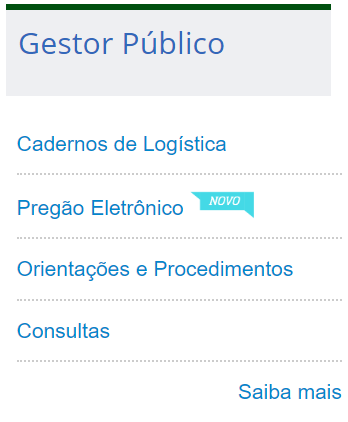 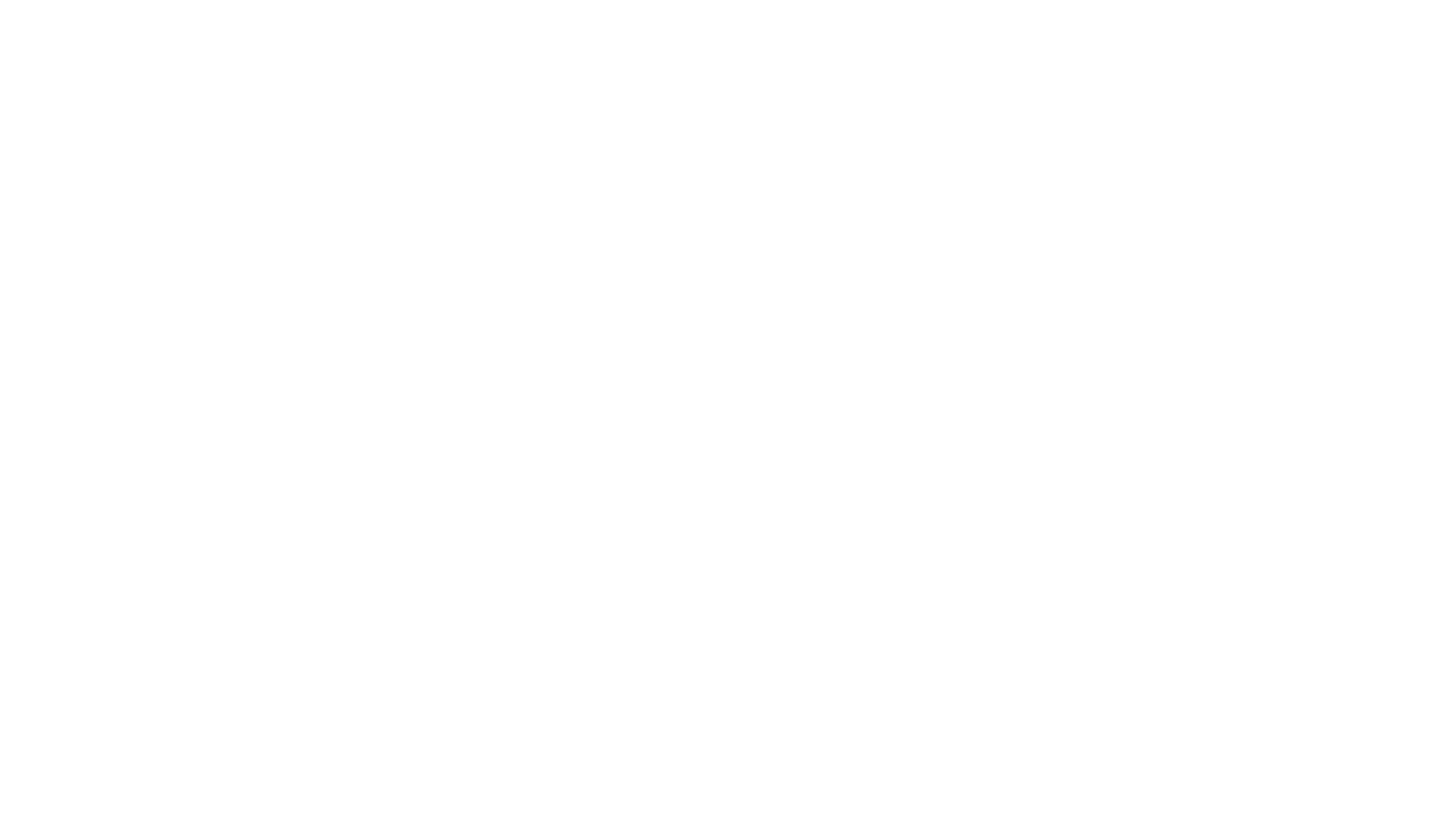 Processos de Aquisição Eletronuclear

Ref. 2019
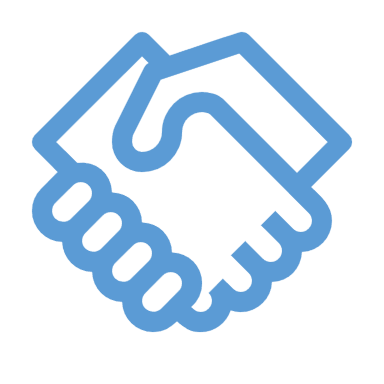 Quem pode vender para o governo?
Todos os que puderem atender as características e requisitos técnicos estabelecidos nos documentos de contratação.
Profissionais liberais, micro empreendedor individual, micro e pequenas empresas, empresas de grande porte, enfim, todos.
Lei Complementar 123/06 – Micro empresas e empresas de pequeno porte
Critério de desempate - Licitações 10%   e   Pregão 5%
Quem são os seus clientes governamentais?
Universidades e institutos federais, todos os ministérios (Saúde, Economia, Transportes, Justiça, Meio Ambiente, Minas e Energia, Fazenda, Turismo, Previdência Social, Cultura, etc.), prefeituras, secretarias, escolas, polícia militar, polícia civil, tribunais, agências reguladoras, agências do Banco do Brasil, Caixa Econômica, etc.
Os 3,6 mil órgãos públicos federais (aproximadamente) utilizam o Compras Governamentais, comprando dezenas de serviços e produtos diariamente
Painel de Compras Governamentais
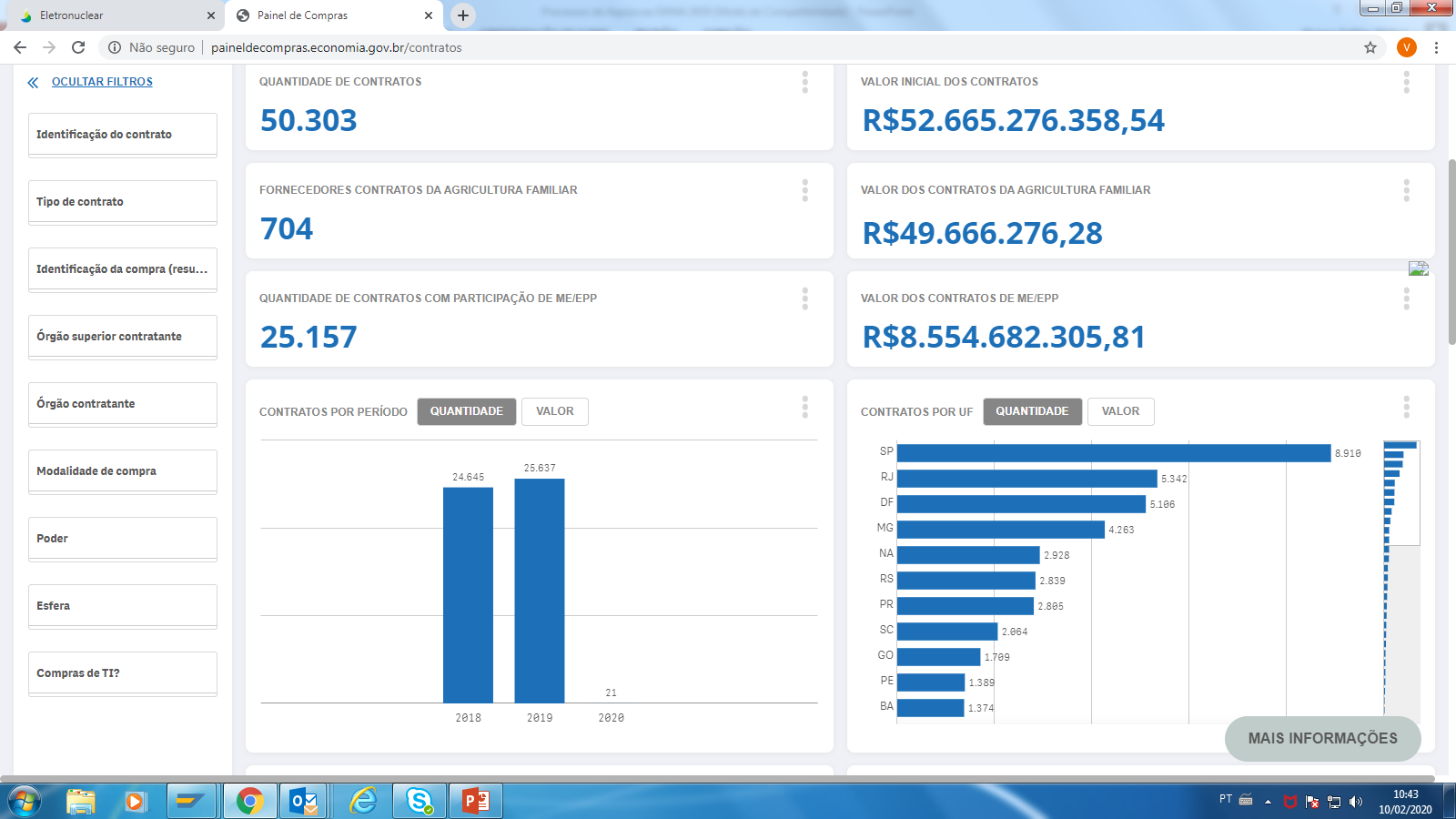 2018 e 2019
Clientes Compras Governamentais
Há muitas oportunidades de negócios!!!
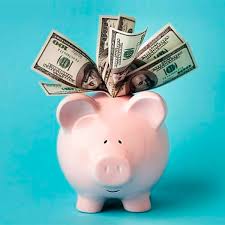 Contratações 2019
Seguimos a Lei das Estatais – Lei 13.303/16
Obras e Serviços de Engenharia
Bens Materiais e Outros Serviços
Em 2019

Finalizados
2.610 contratos
6565 itens
Modalidades 
Pequeno Vulto
Pregão
Dispensa de Licitação
Inexigibilidade de Licitação
Processo de Compras
Grandes Contratações
(via licitação)

Bens materiais e Serviços comuns acima de 50 mil / serviços de engenharia acima de 100 mil
Pequenas Contratações



Bens materiais e Serviços comuns até 50 mil / serviços de engenharia até 100 mil
Como fornecer para ETN
Acessar a lista das licitações públicas da Eletronuclear que ainda estejam em período de envio de propostas (Data da publicação até a data de realização da sessão pública), pelos meios: Site Eletronuclear, Site Compras Governamentais, Diário Oficial da União
Cadastrar-se no banco de dados Eletronuclear (simples ou completo)
Estes cadastros são gratuitos
Cadastrar-se no portal de compras do Governo Federal – COMPRASNET (www.comprasgovernamentais.gov.br)  - Para grandes contratações
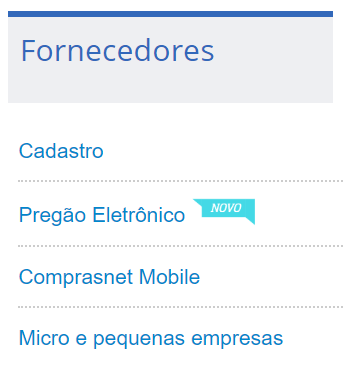 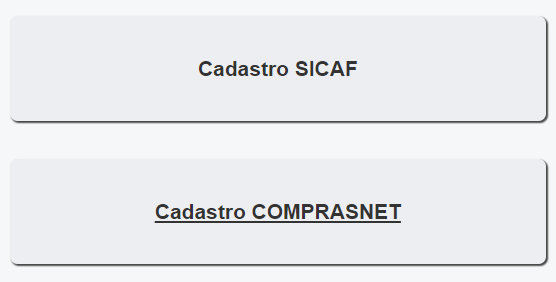 SICAF atualizado  - Para grandes contratações
Como fornecer para ETN
Cadastro no banco de dados Eletronuclear
Enviar os dados gerais da empresa e o Comprovante de Inscrição e de Situação Cadastral de Pessoa Jurídica (CNPJ), disponível no site da Receita Federal.
Cadastro Simples
Pequenas contratações
Documentação Completa: nesse tipo de cadastro, o fornecedor recebe o CERTIFICADO DE REGISTRO CADASTRAL.
Cadastro Completo
Grandes contratações
- Contrato Social;- Comprovante CNPJ;- Certidão da dívida ativa da União e Fazenda Federal;- Certidão negativa Estadual;- Certidão negativa Municipal;- FGTS;- Certidão de falência e concordata  (no RJ dos 4 ofícios de distribuição);
 - Balanço atualizado;- Certidão de débitos trabalhistas;- Atestado de capacidade técnica
Os documentos acima listados podem ser enviados por e-mail (cad_for@eletronuclear.gov.br), para adiantar a análise dos mesmos, e os originais podem ser entregues pessoalmente ou encaminhados via correios.
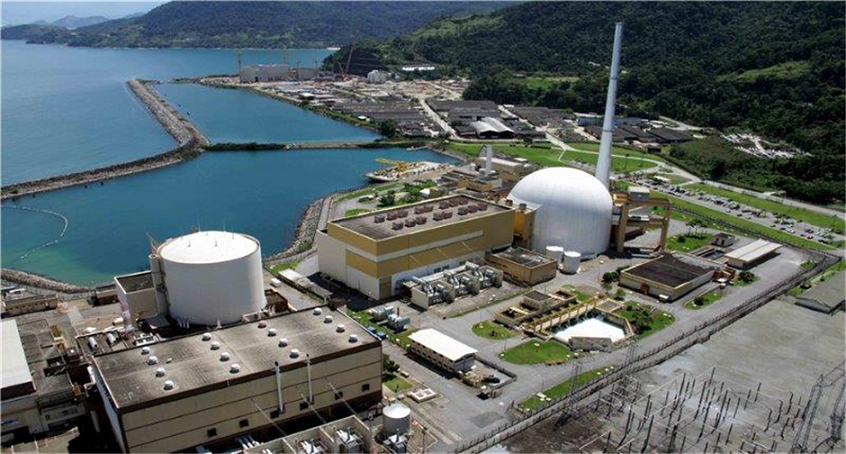 Oportunidades de negócios

Demandas de fornecimento vigentes e Planejamento anual de contratação de menor vulto para 2020
Obrigada!
15 de maio de 2020